St. Valentine's Day
Greetings
Happy Valentine’s Day!
To my Valentine!
I’m sending you a Valentine’s Wish filled with Hugs and Kisses
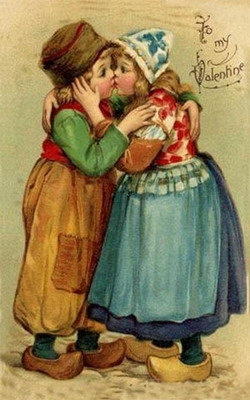 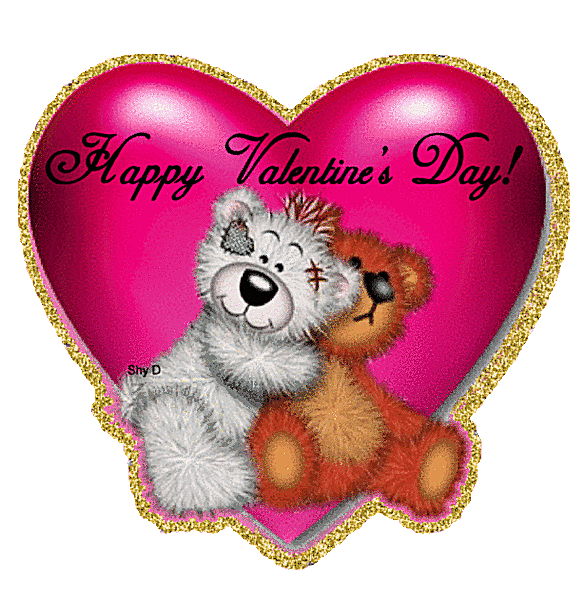 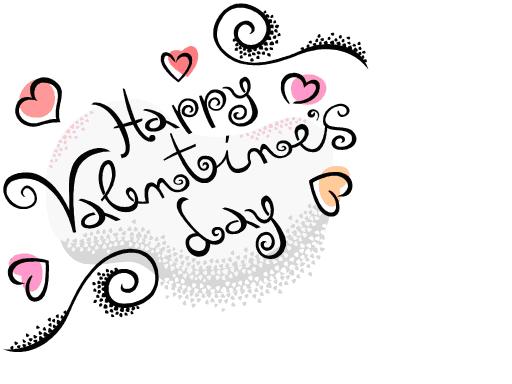 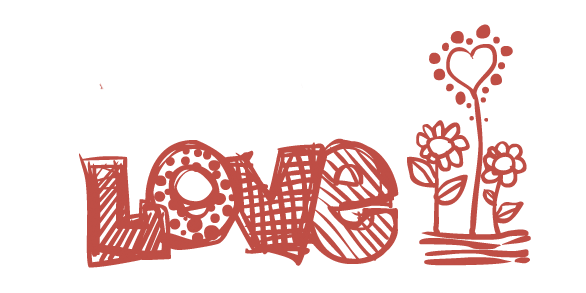 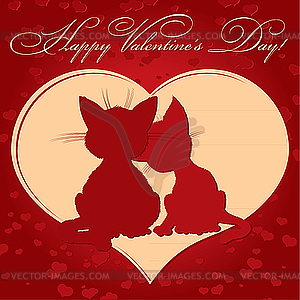